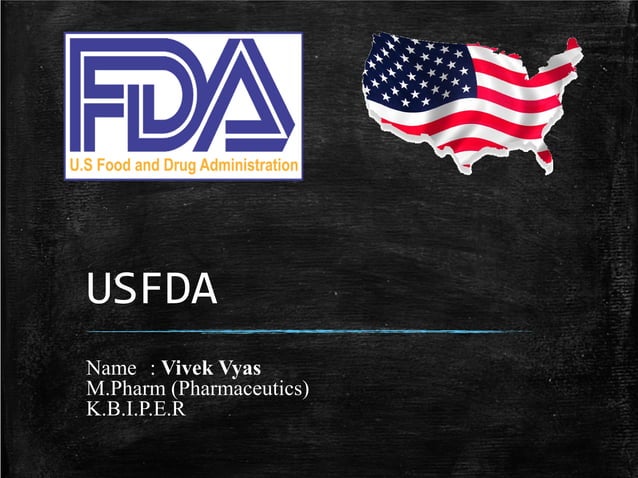 Rasmita Jena
Assistance Professor
SoPLS, CUTM, BBSR
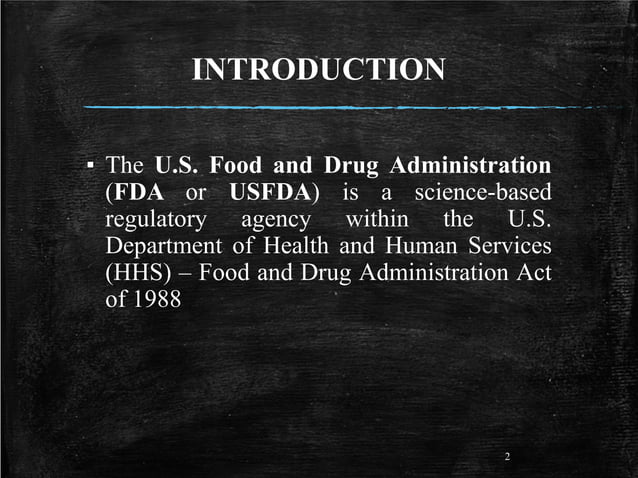 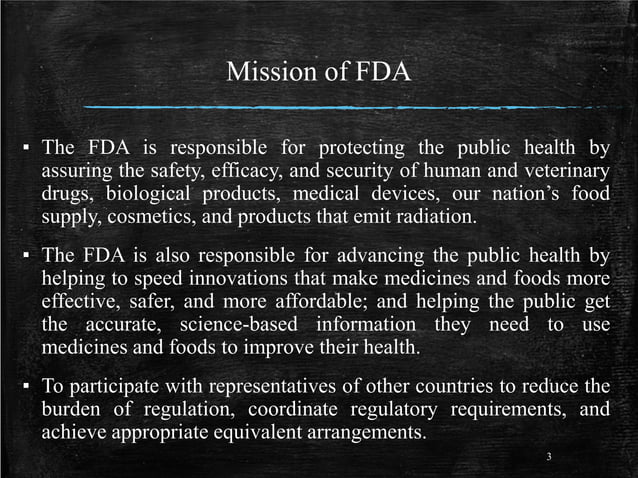 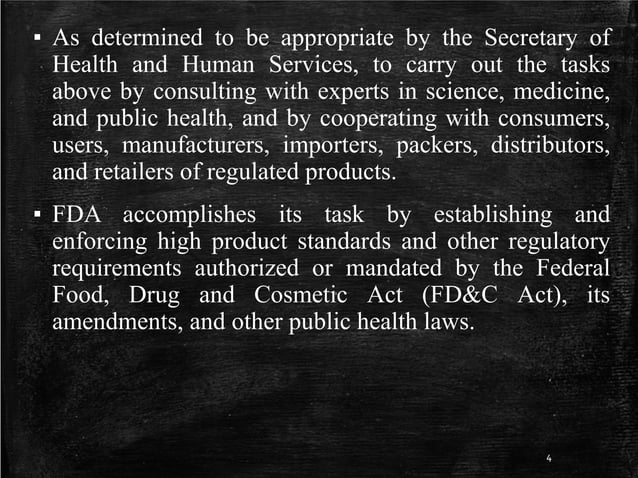 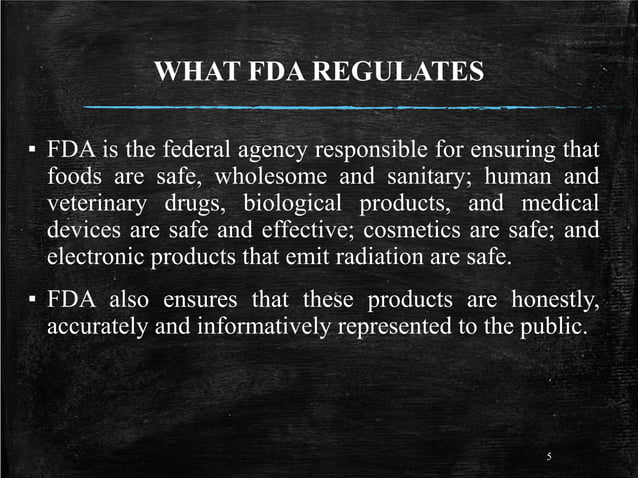 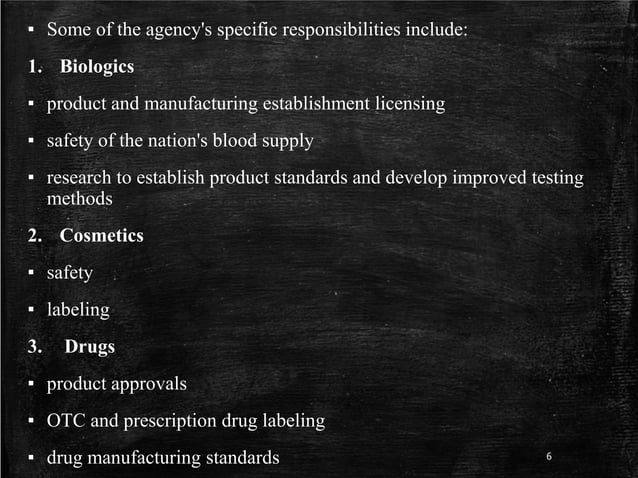 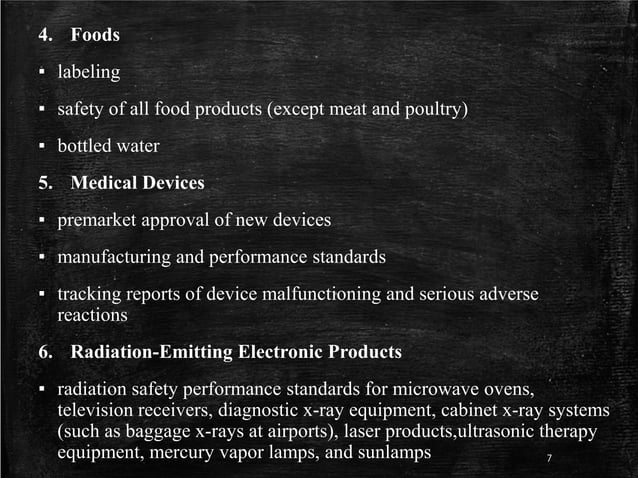 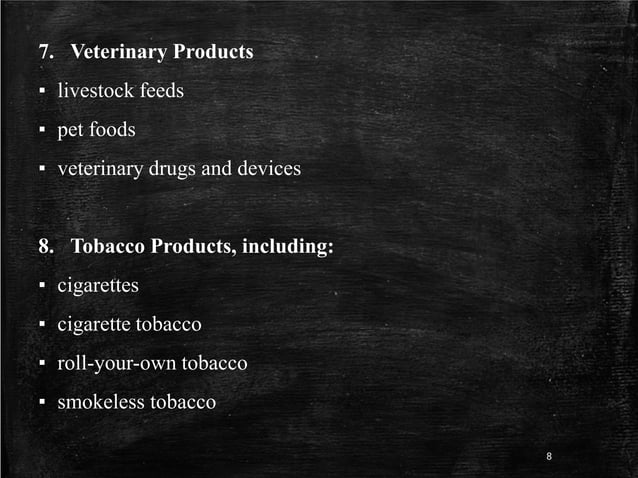 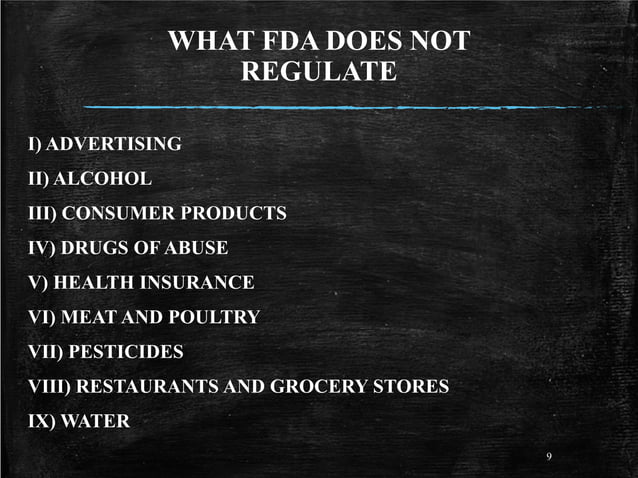 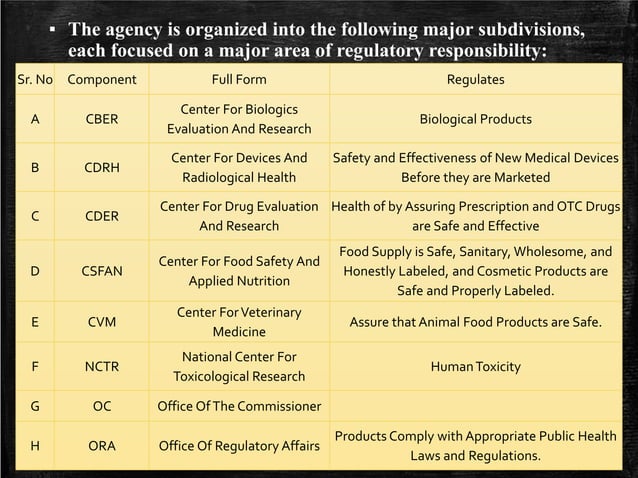 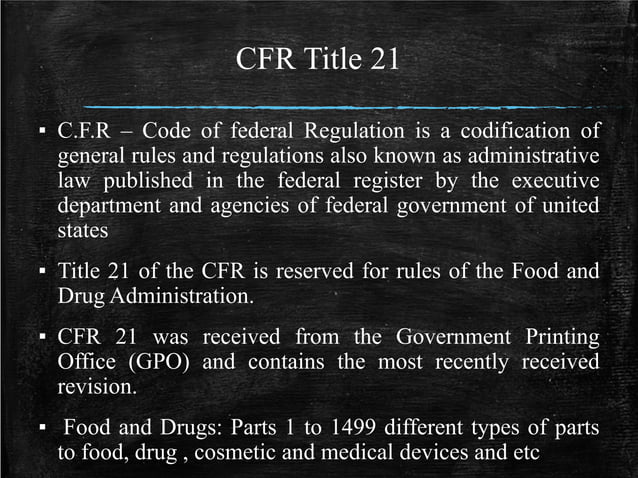 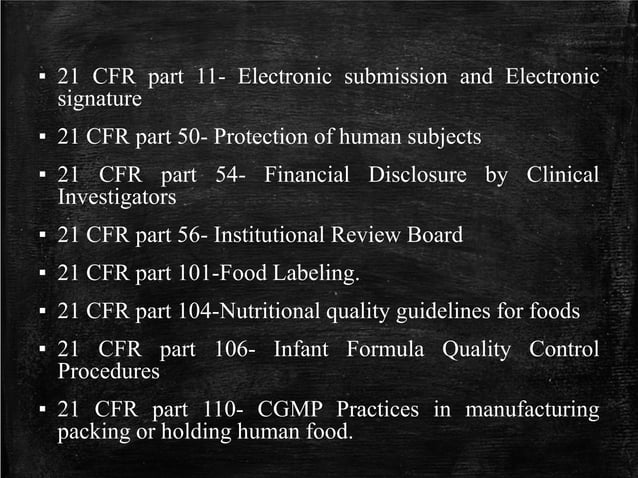 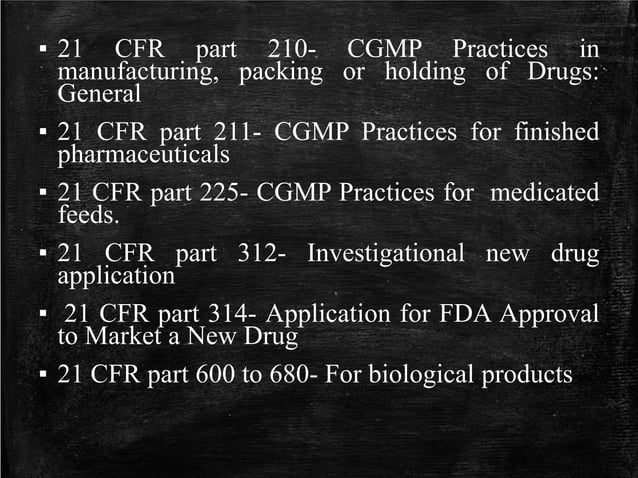 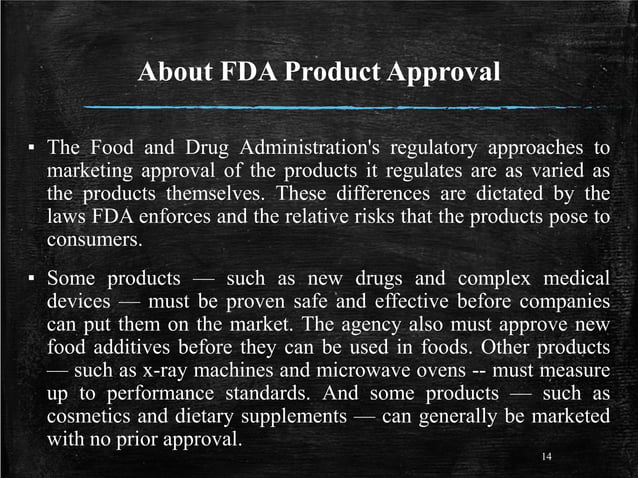 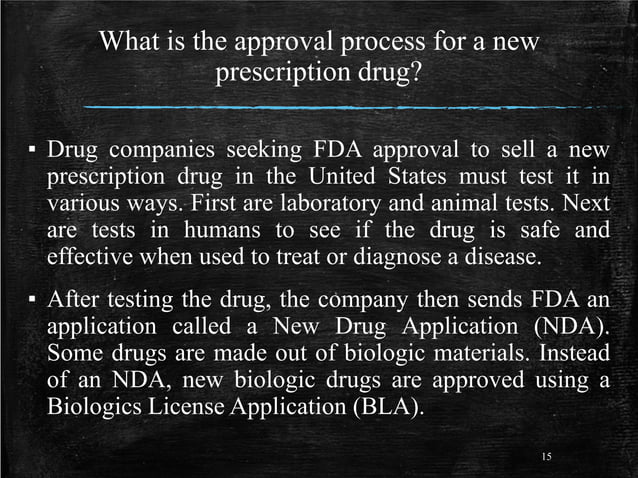 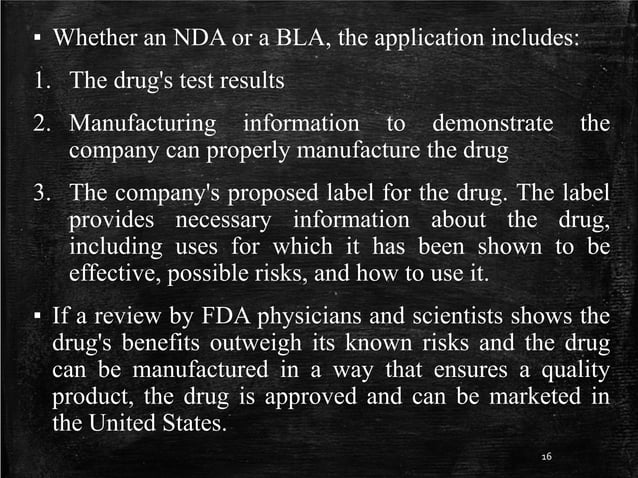 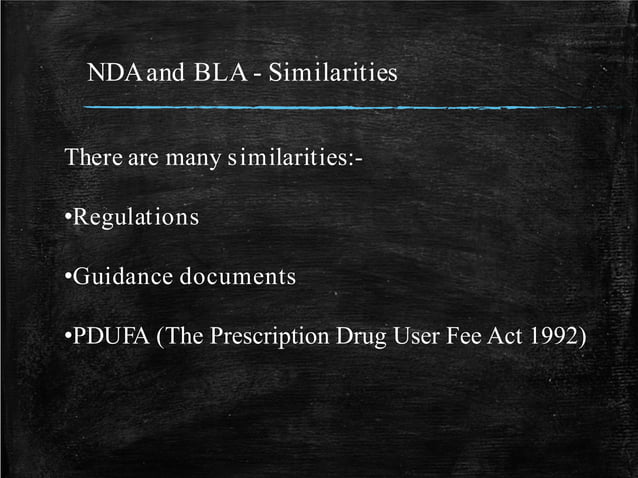 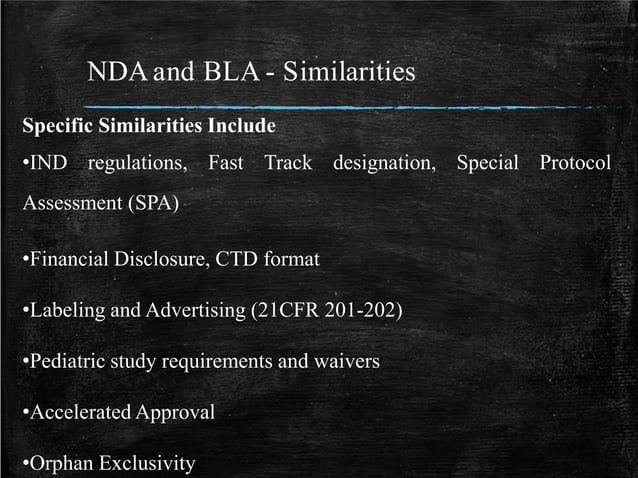 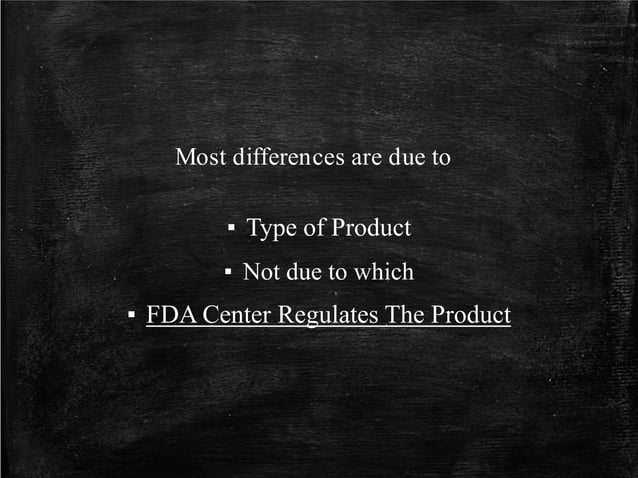 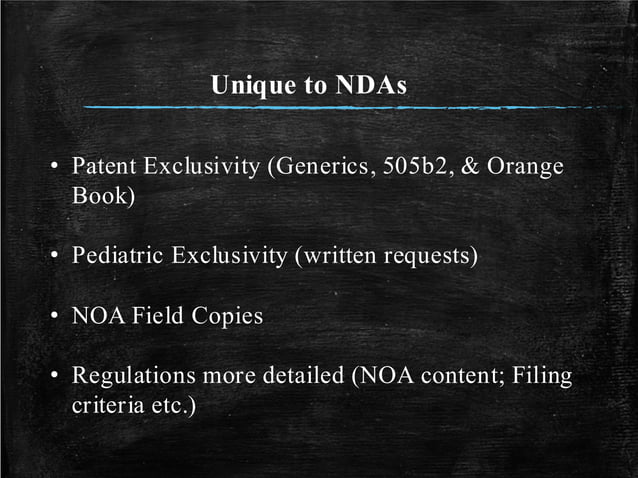 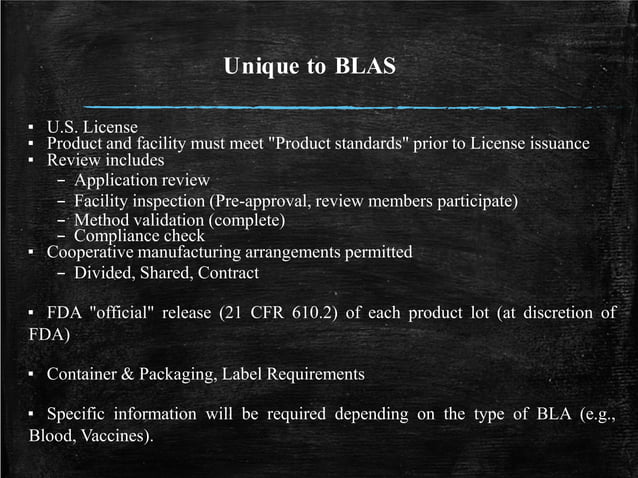 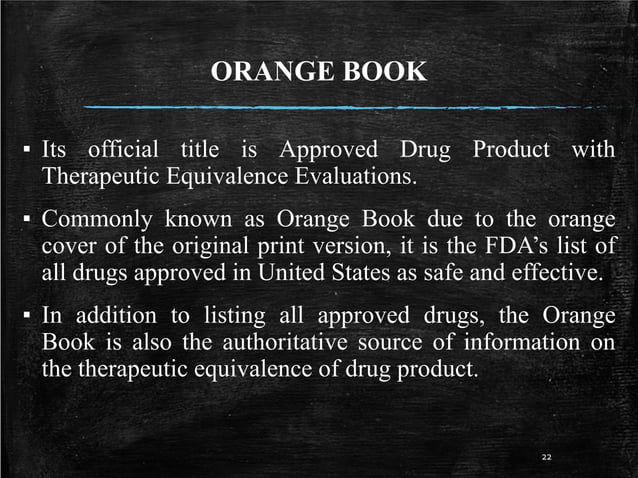 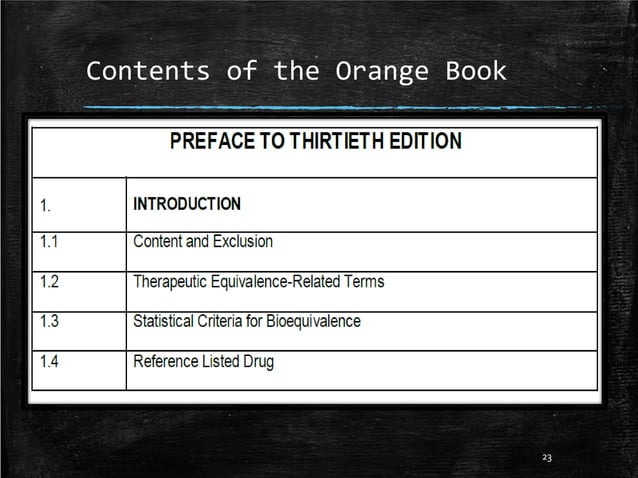 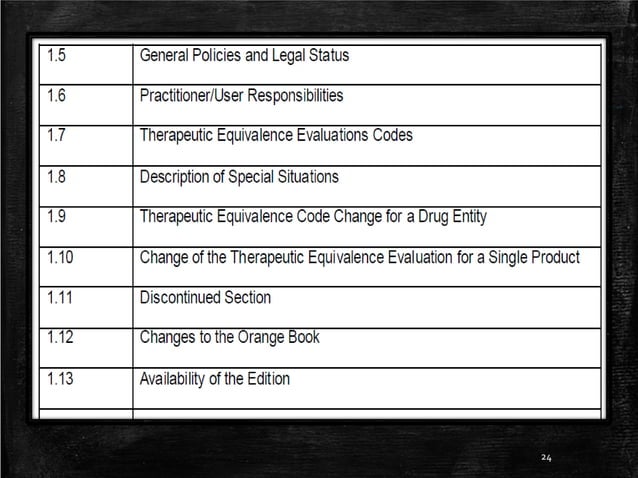 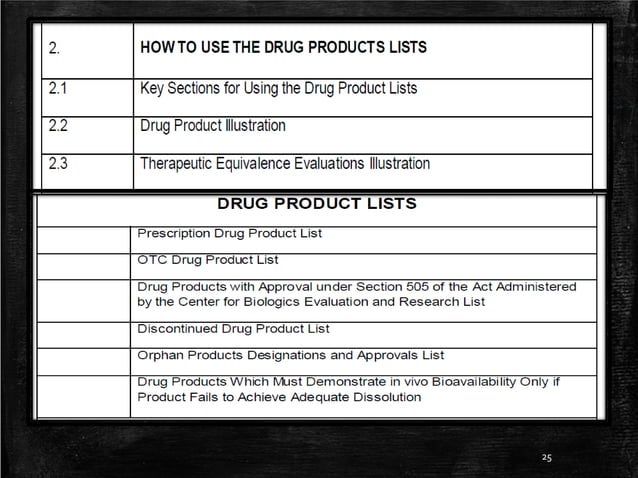 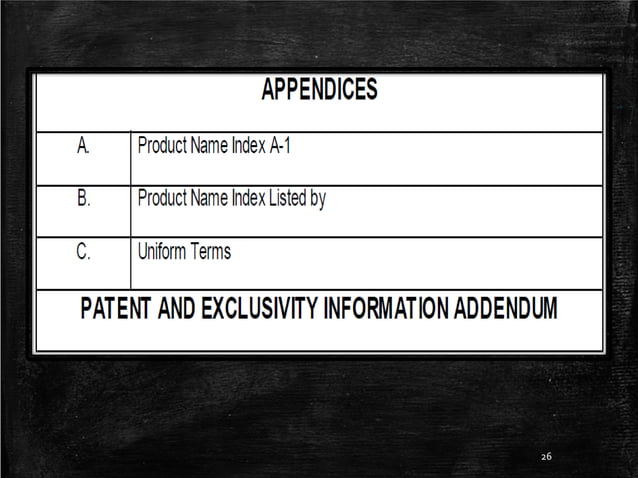 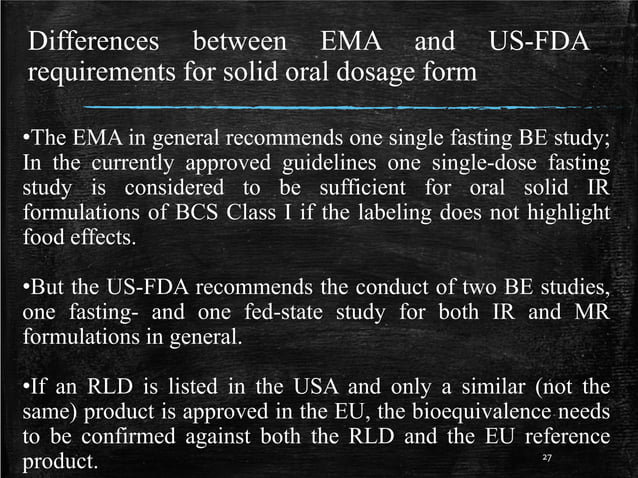 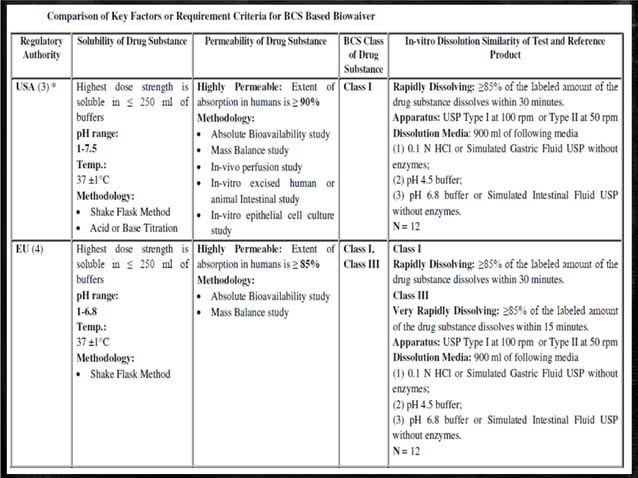 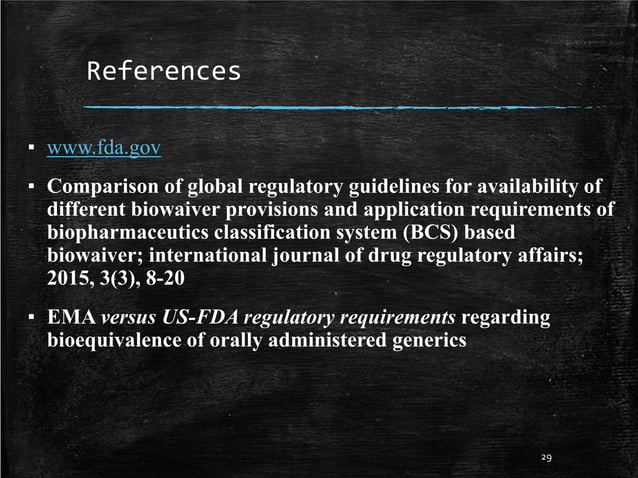 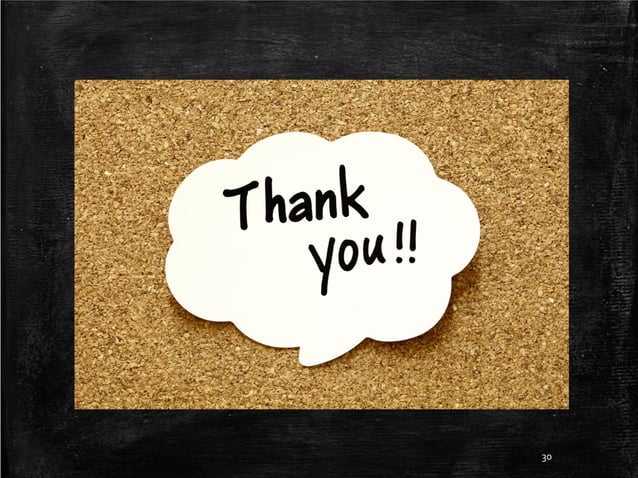